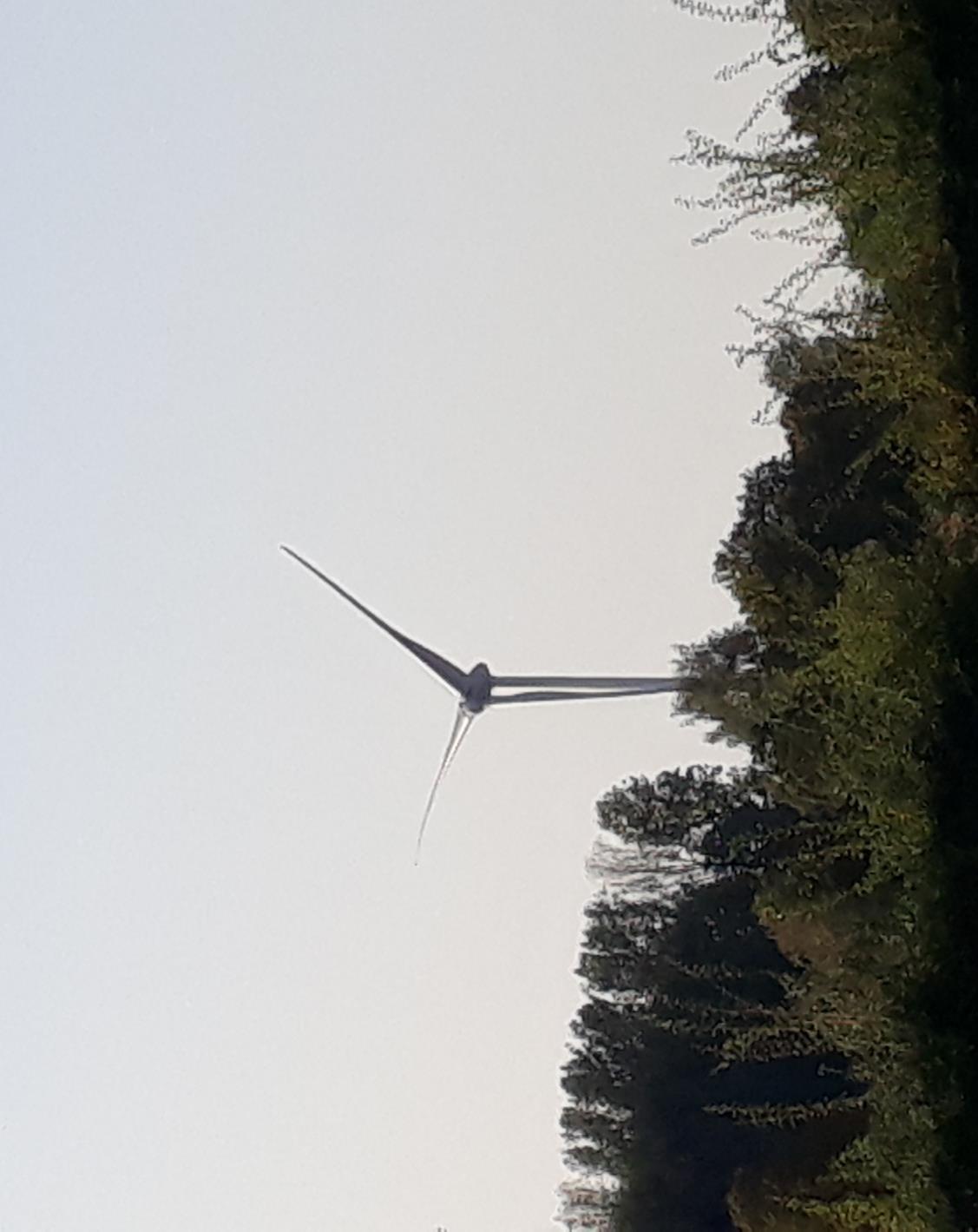 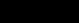 Une éolienne de Luminus chez Rossel
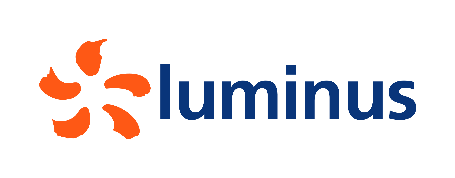 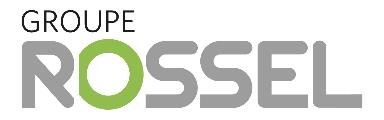 Energie renouvelable 
5 000 MWh/an
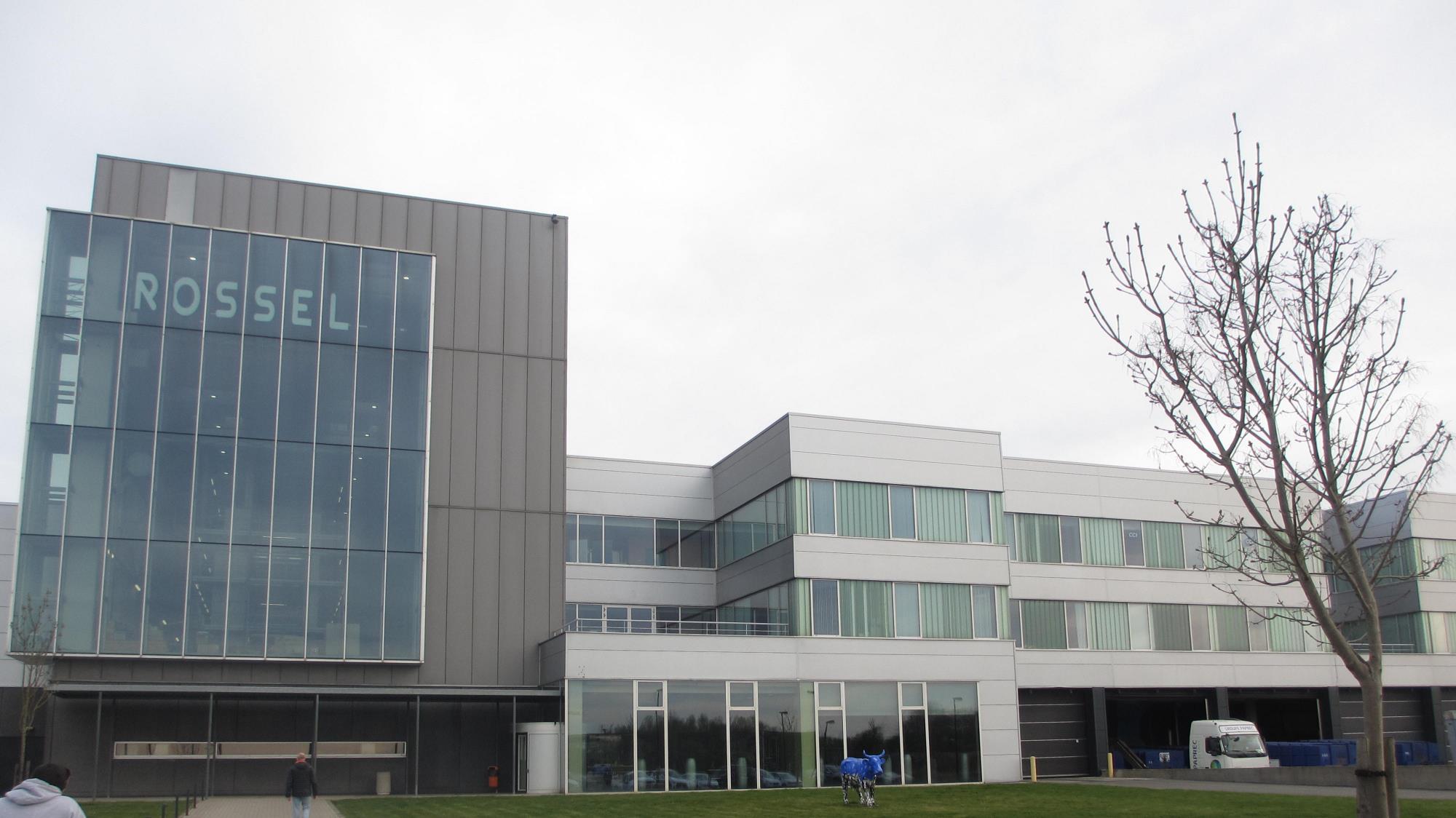 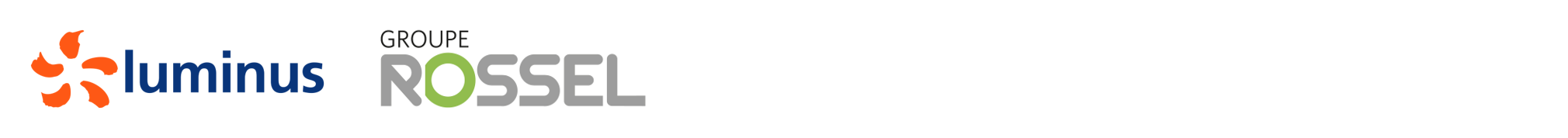 Equivalentconsommation1 400 ménages
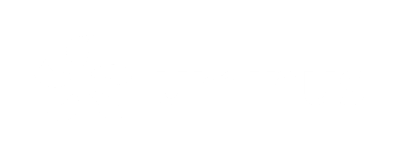 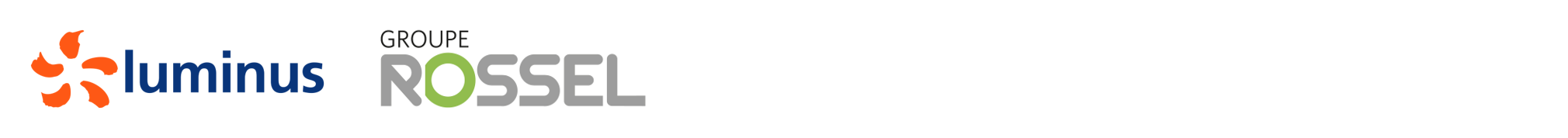 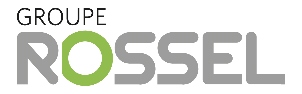 Réduction des émissions de CO2 1 400 tonnes/an
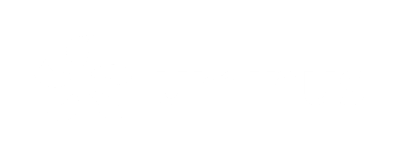 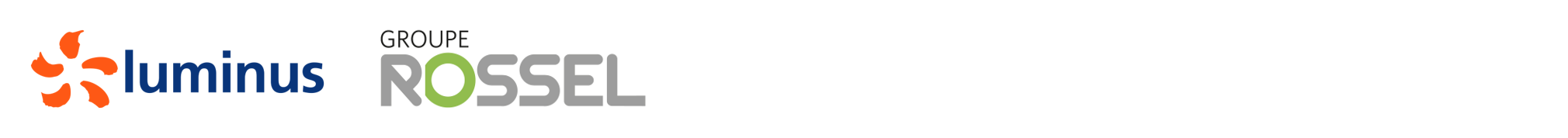 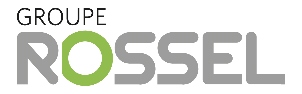 Capacité installée2,35 MW
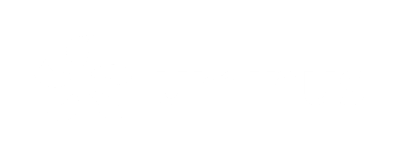 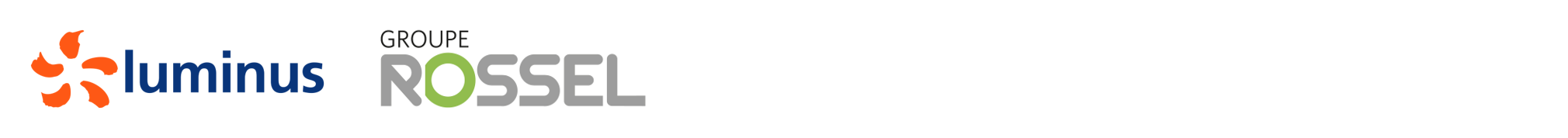 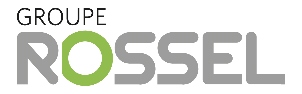 Autoconsommation 
et injection sur le réseau
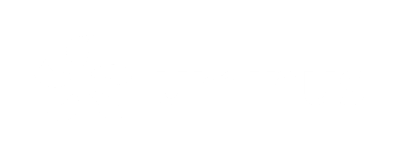 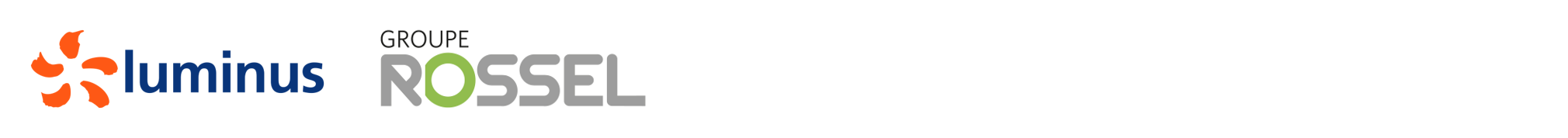 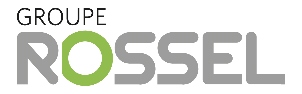 Consommation électrique annuelle de Rossel
3,4 GWh
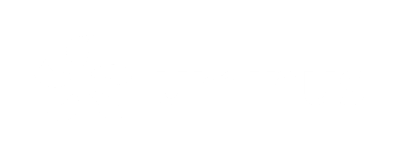 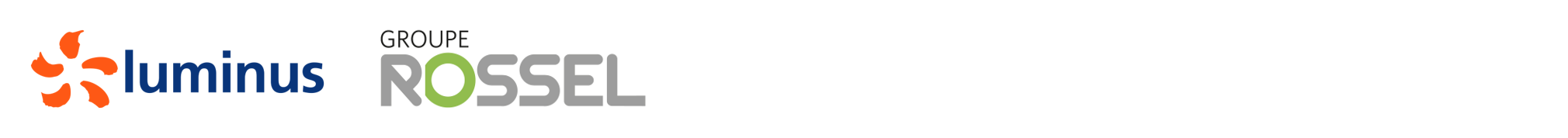 Economie substantielle sur la facture
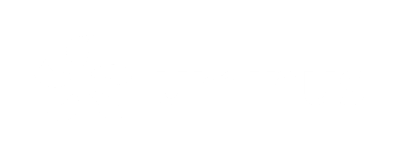 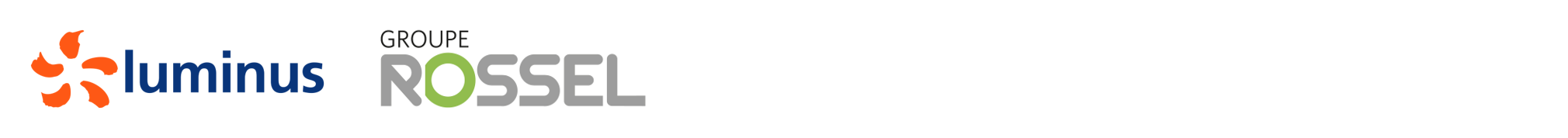 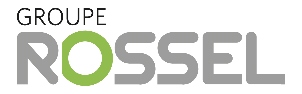 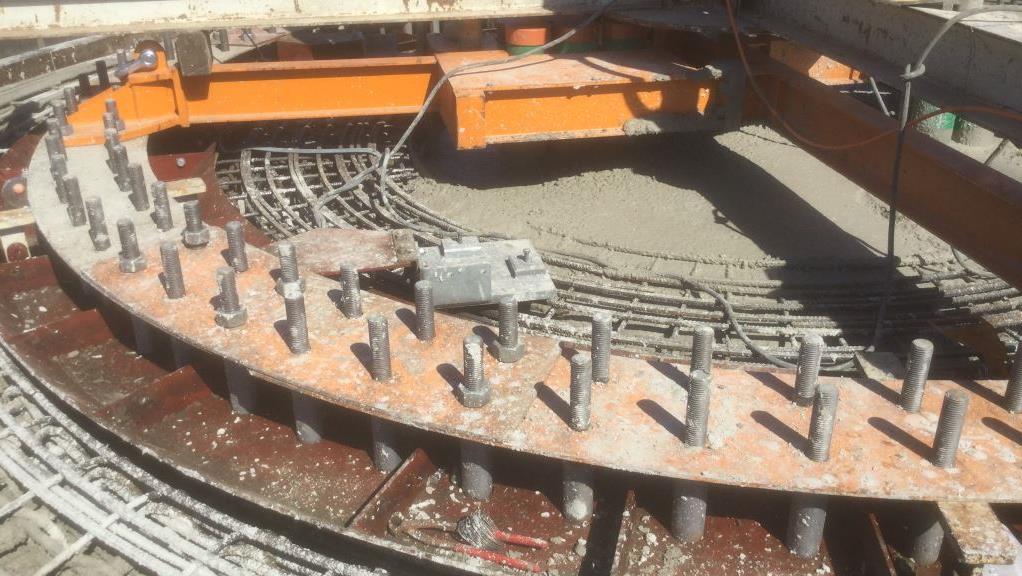 Energie verte 
60 % de la 
consommation 
totale
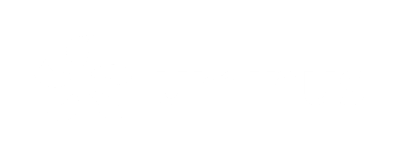 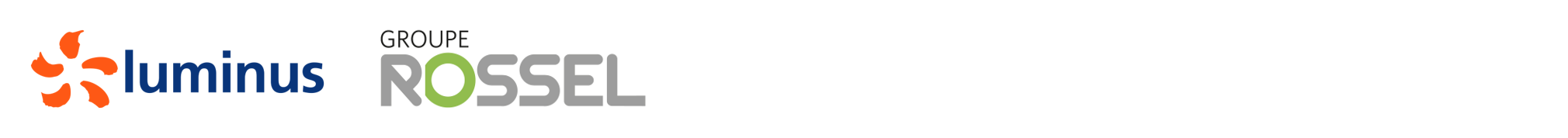 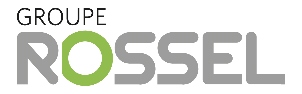 63% 
de la consommation mensuelle
fournis par l’éolienne en décembre 2020
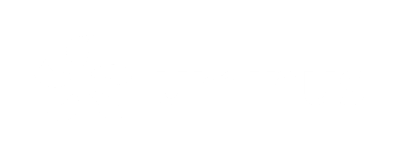 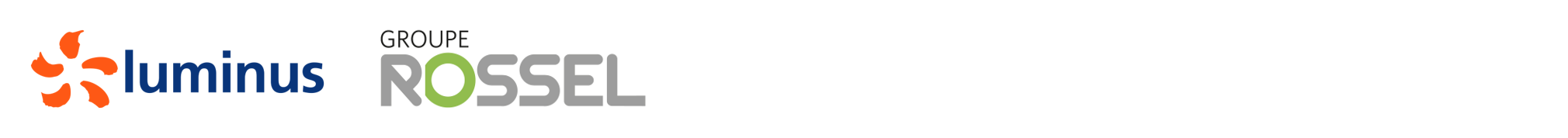 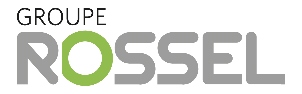 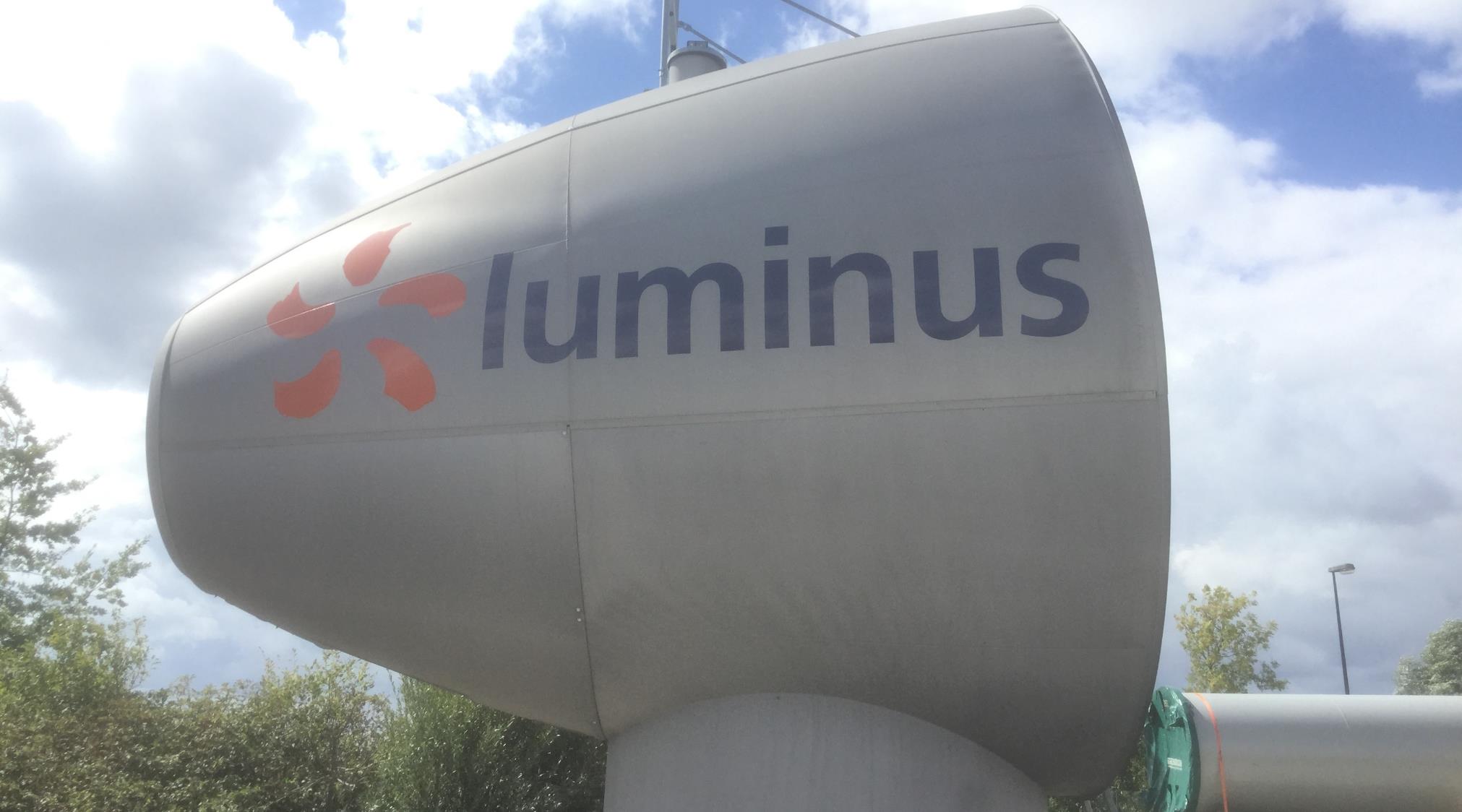 Hauteur de la nacelle               84 m
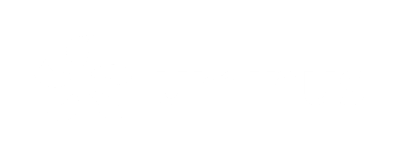 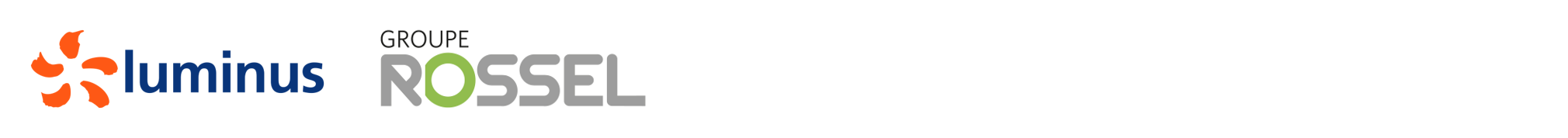 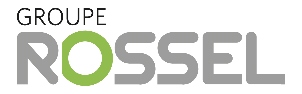 En bout de pale              130 m
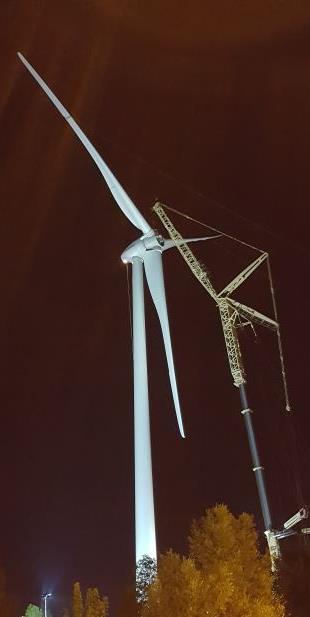 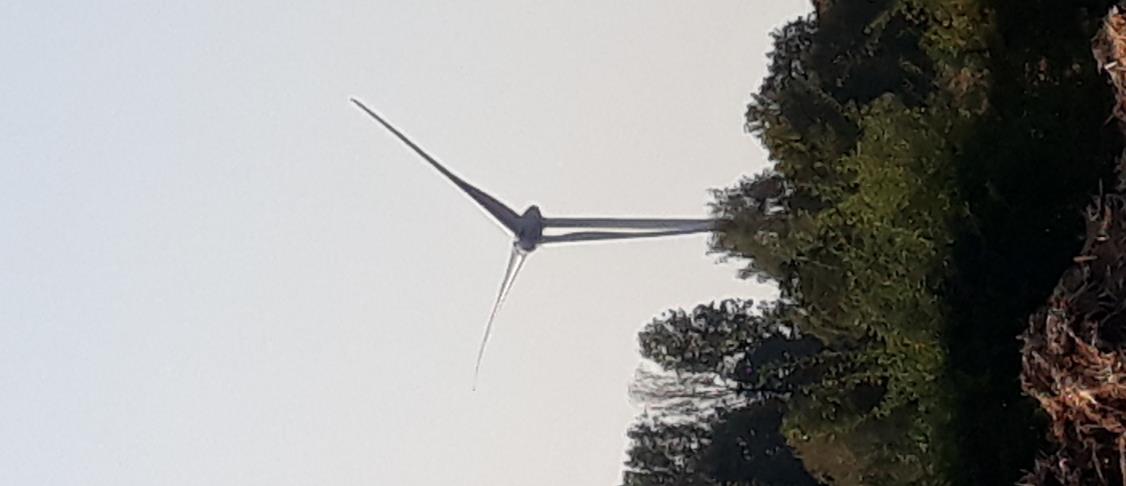 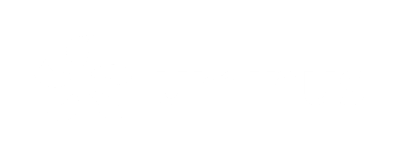 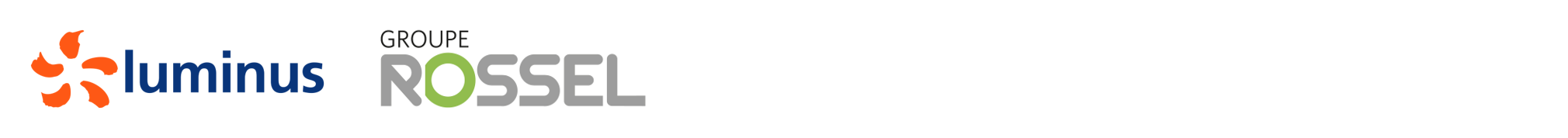 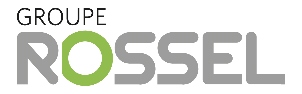